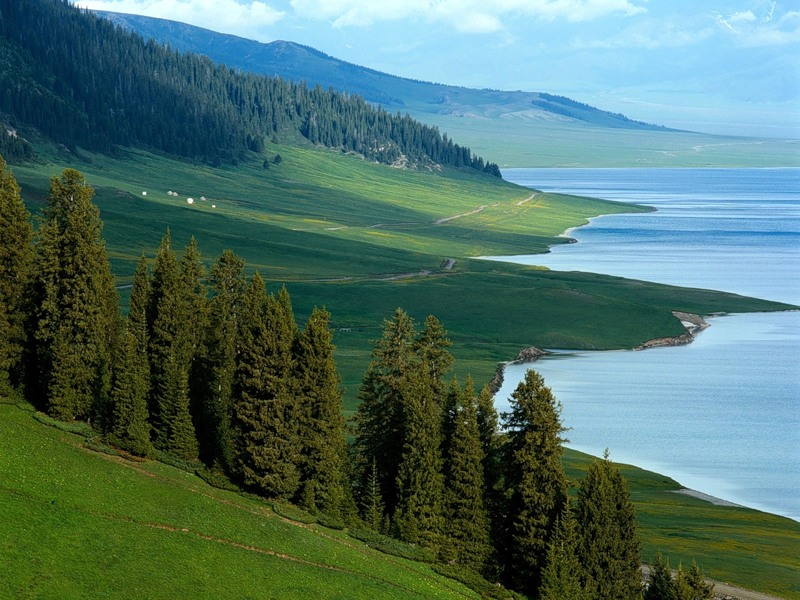 эукариотический
тканево-органный
организменный
прокариотический
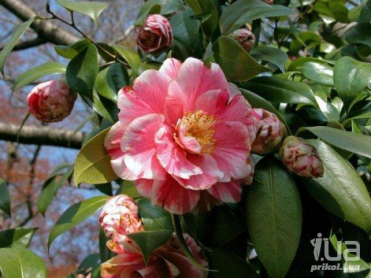 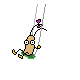 популяционно-видовой
клеточный
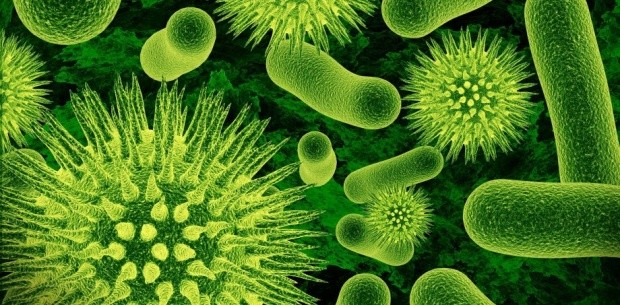 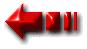 уровни
надмолекулярный
биоценотический
молекулярный
биогеоценотический
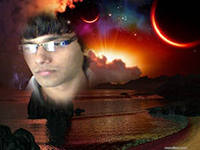 биосферный
сложность и упорядоченность организации
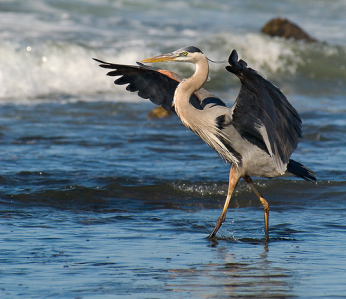 рост
свойства
метаболизм
развитие
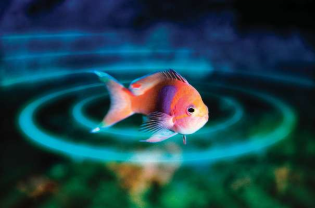 саморегуляция
единство химического состава
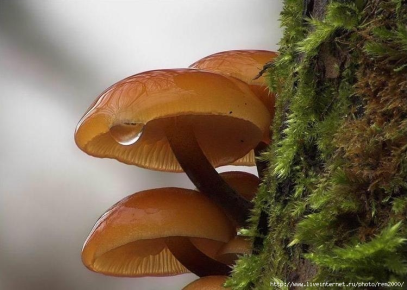 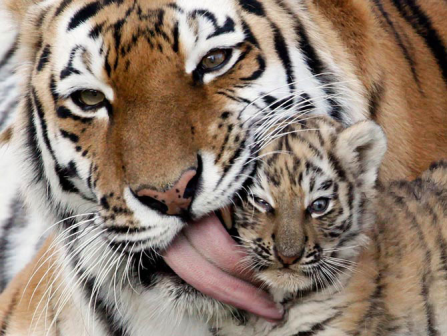 приспособленность
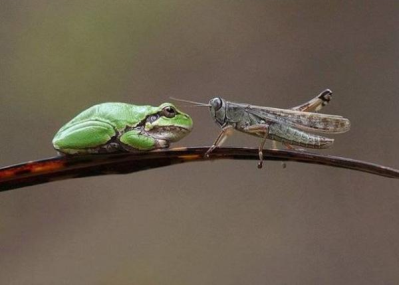 самовоспроизведение
дискретность
изменчивость
раздражимость
наследственность
[Speaker Notes: Приложение 6 – Уровни и свойства организации живой материи]